Зима-волшебница!
Выполнил:
воспитатель МАДОУ «ЦРР – д\с №6»
Чекотилова Е.А
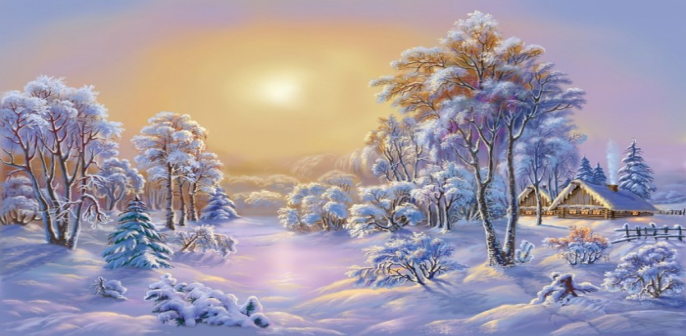 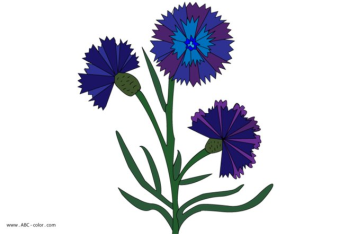 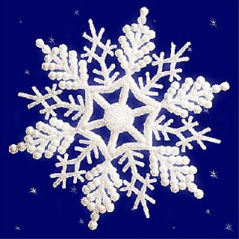 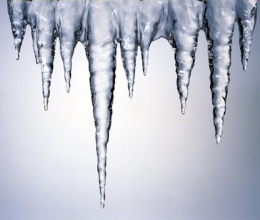 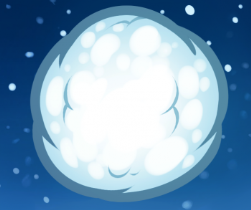 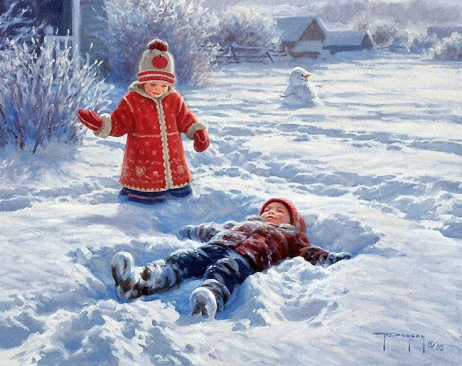 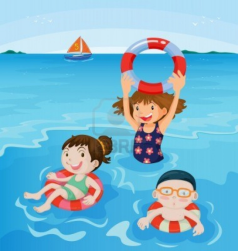 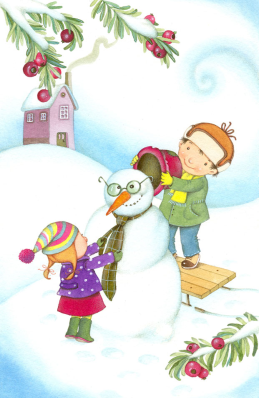 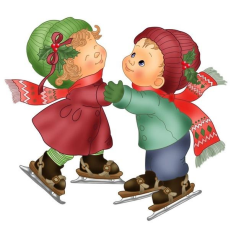 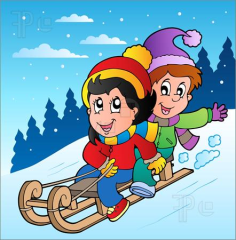